Impuestos Verdes
Definición de Impuesto Verde
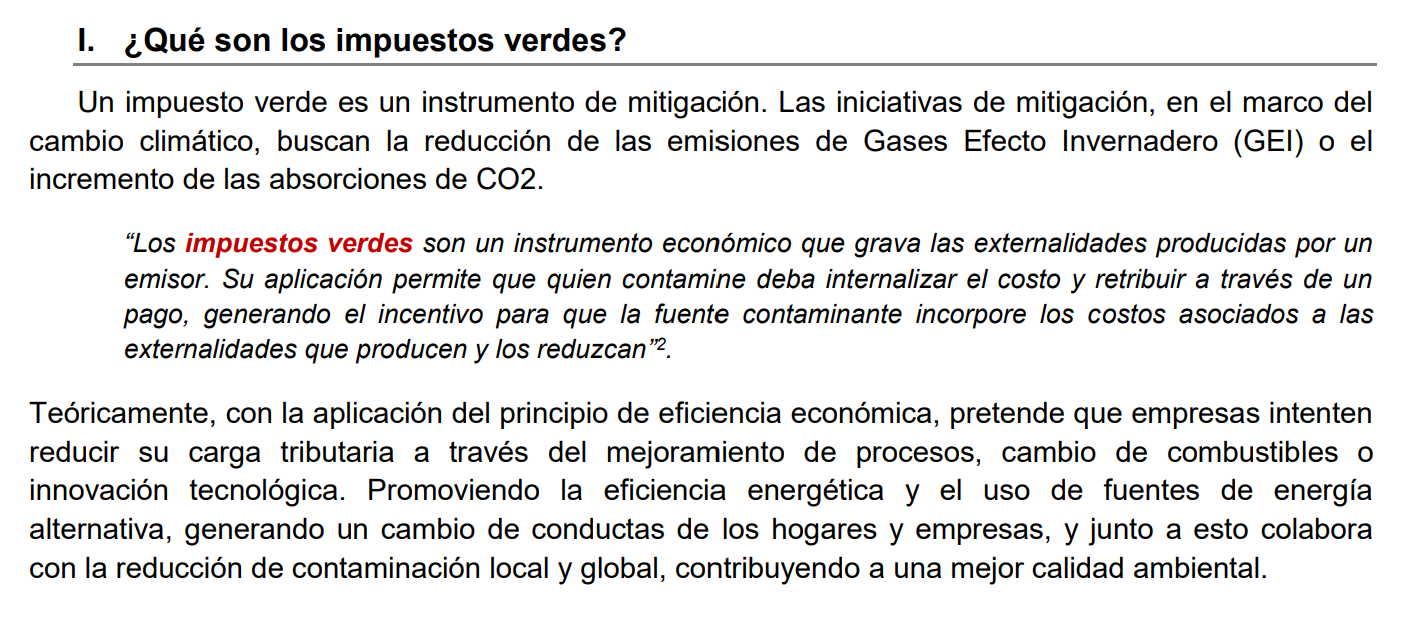 Economía tras los impuestos verdes
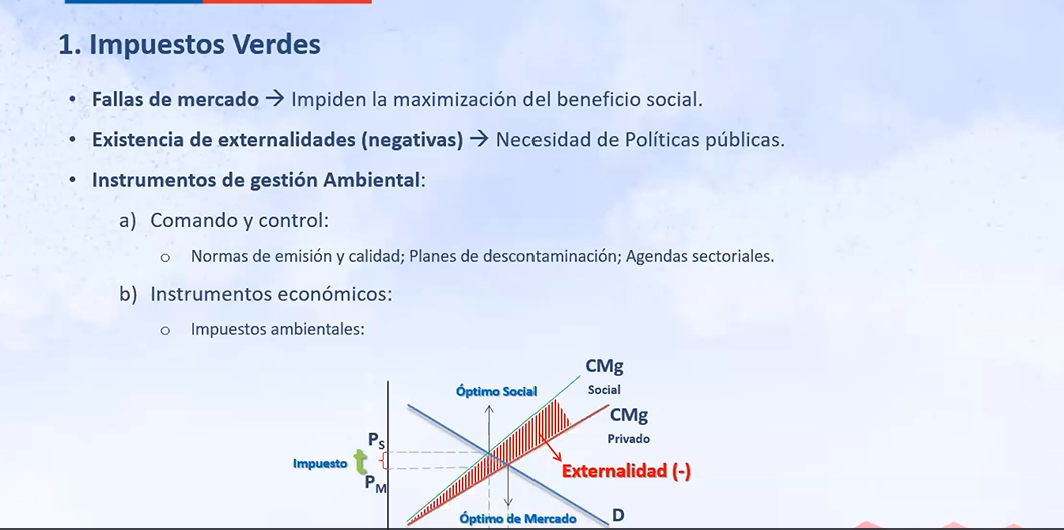 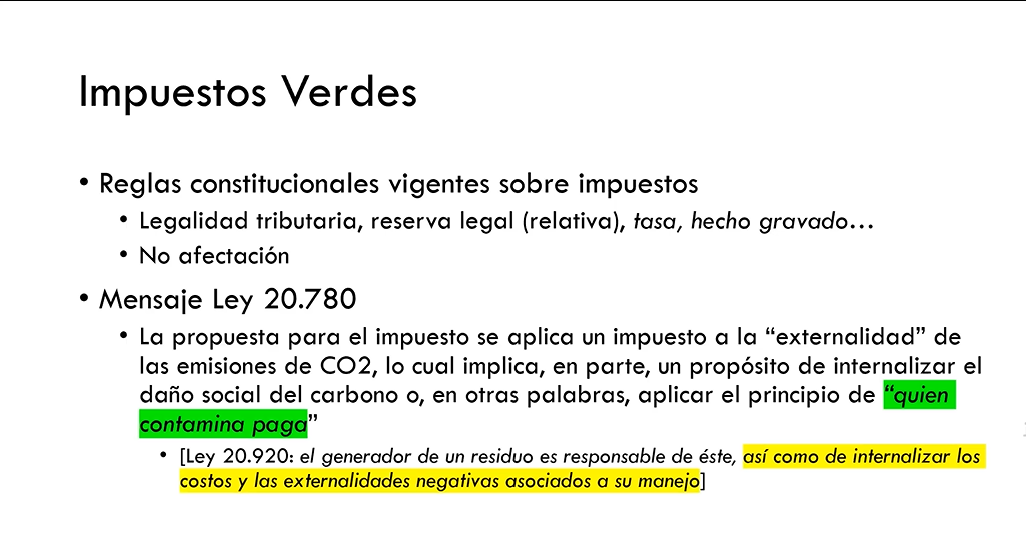 Los impuestos verdes en Chile. Tipos.
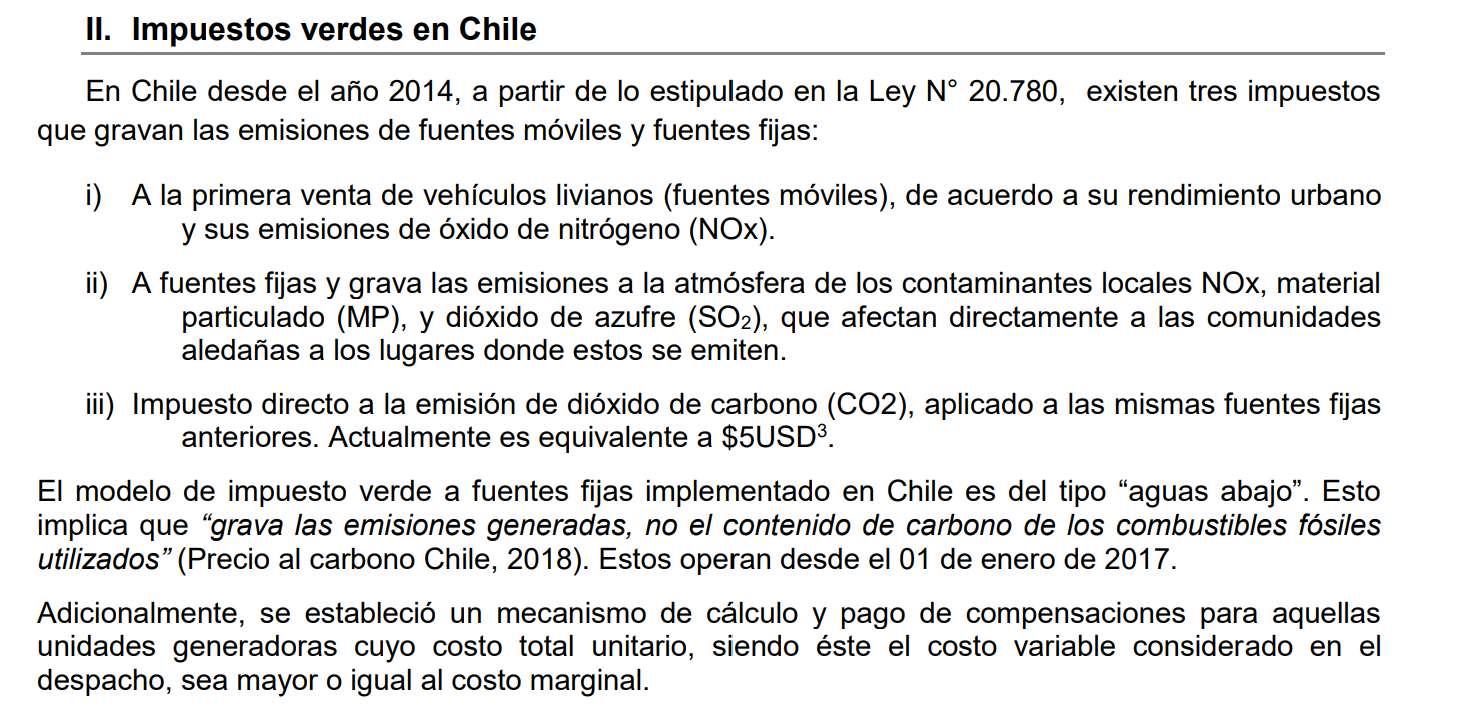 Tipo de fuentes afectas (v. original 2014)
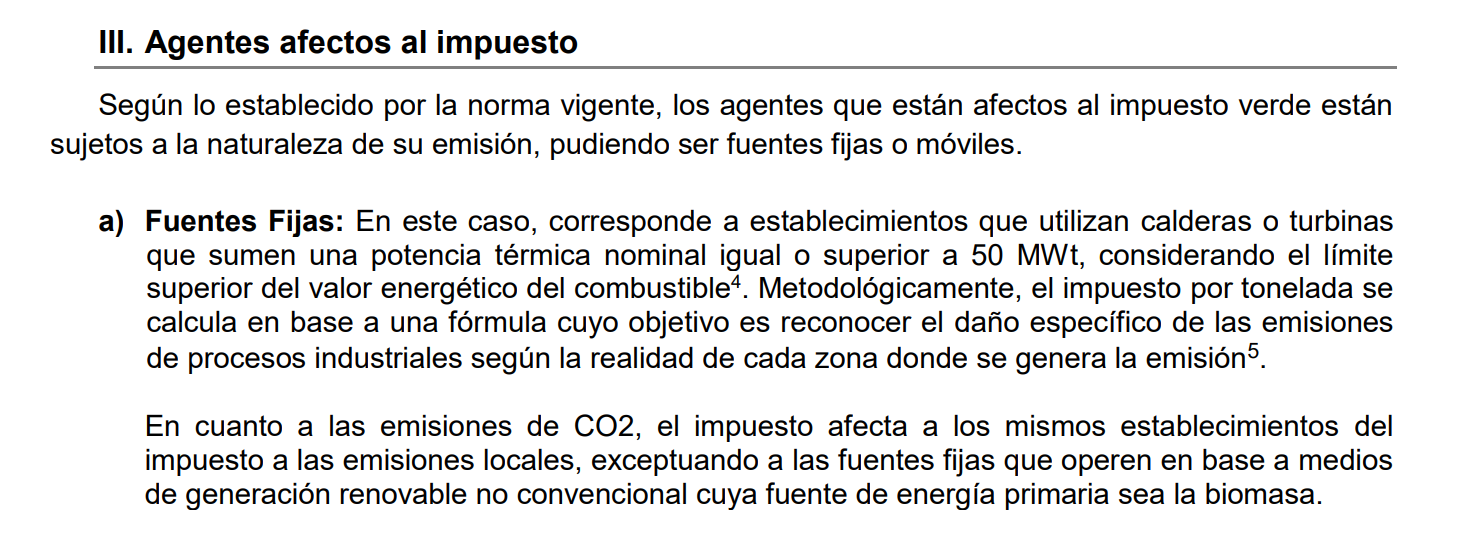 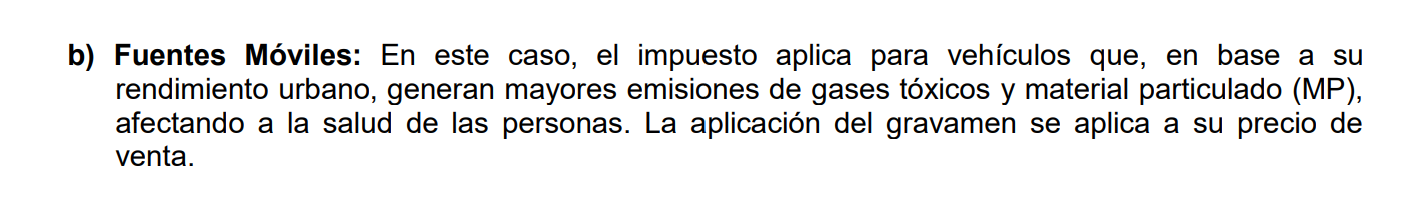 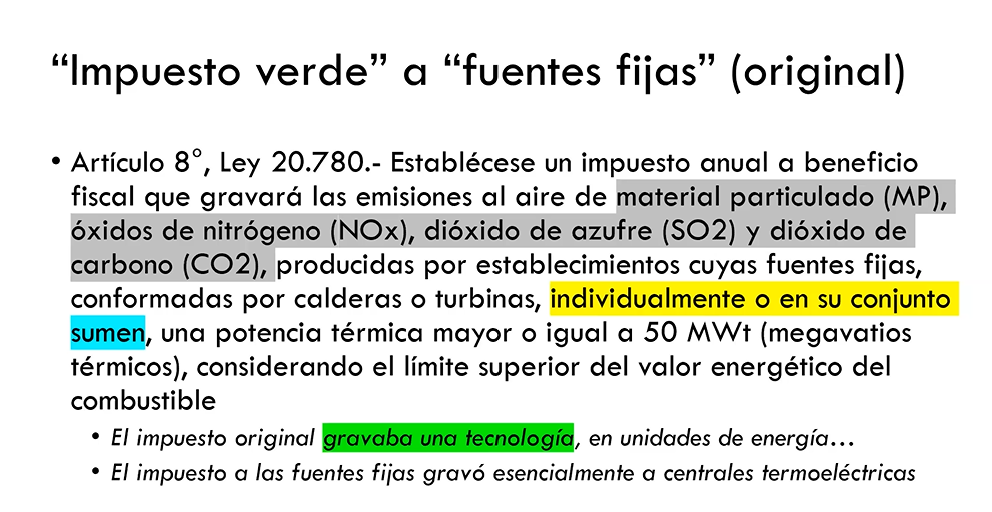 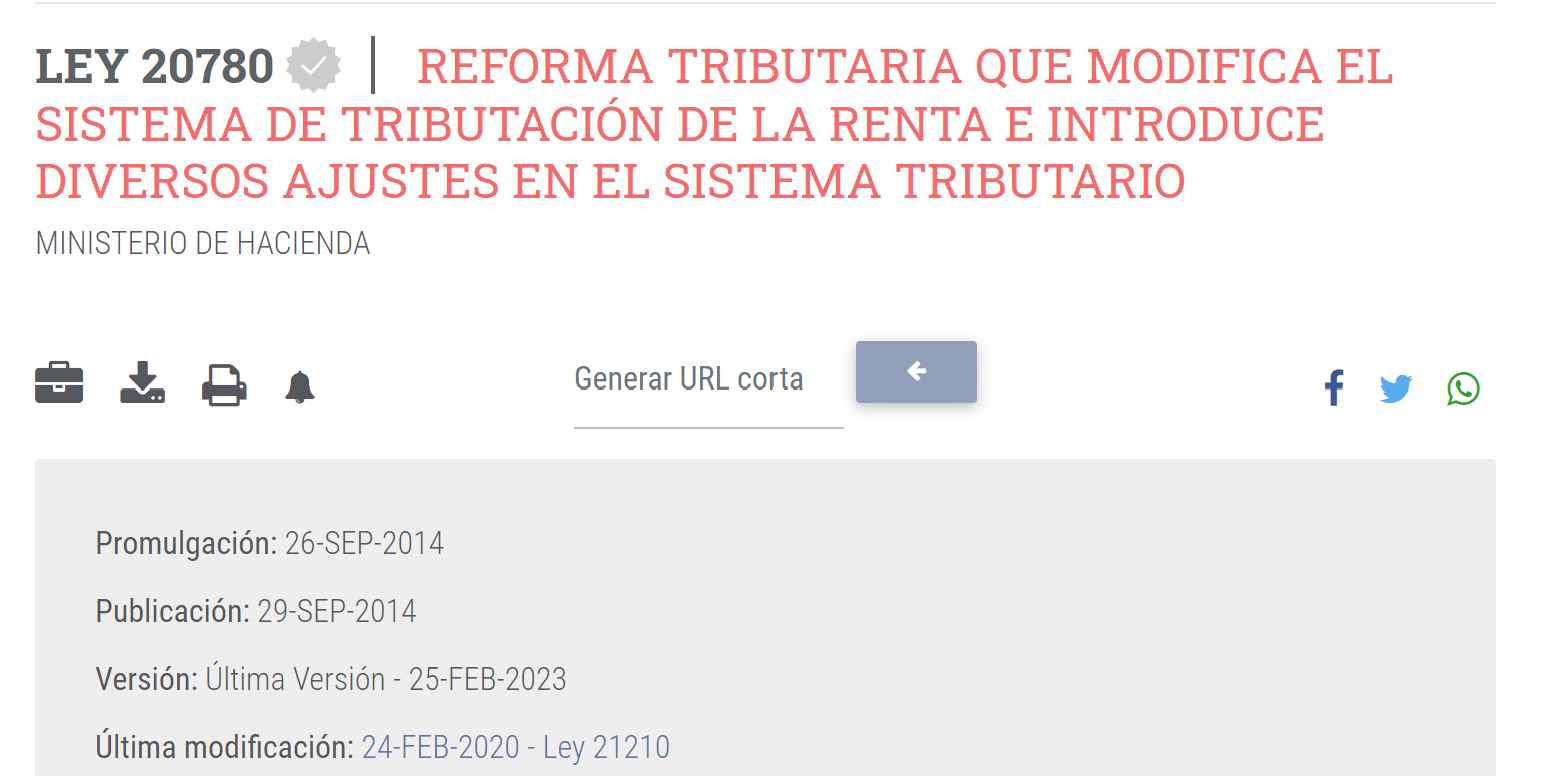 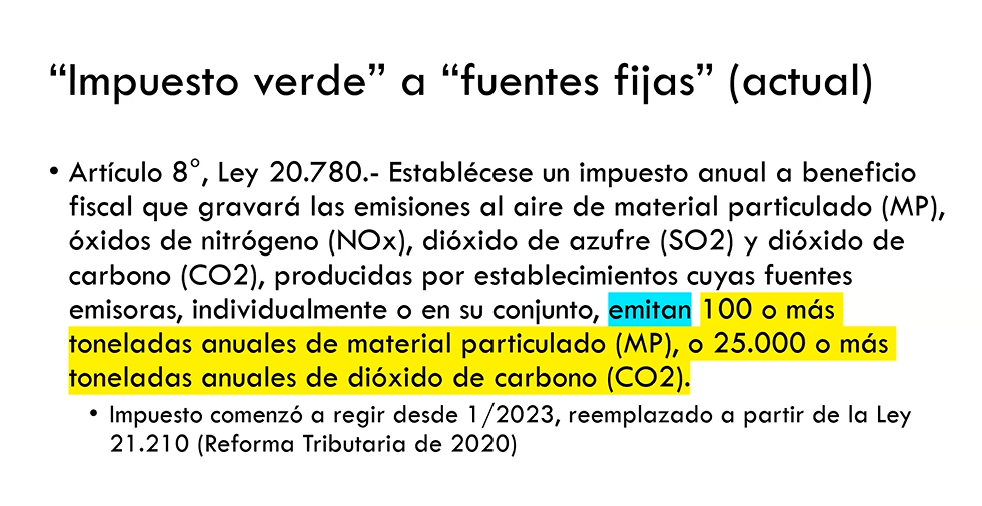 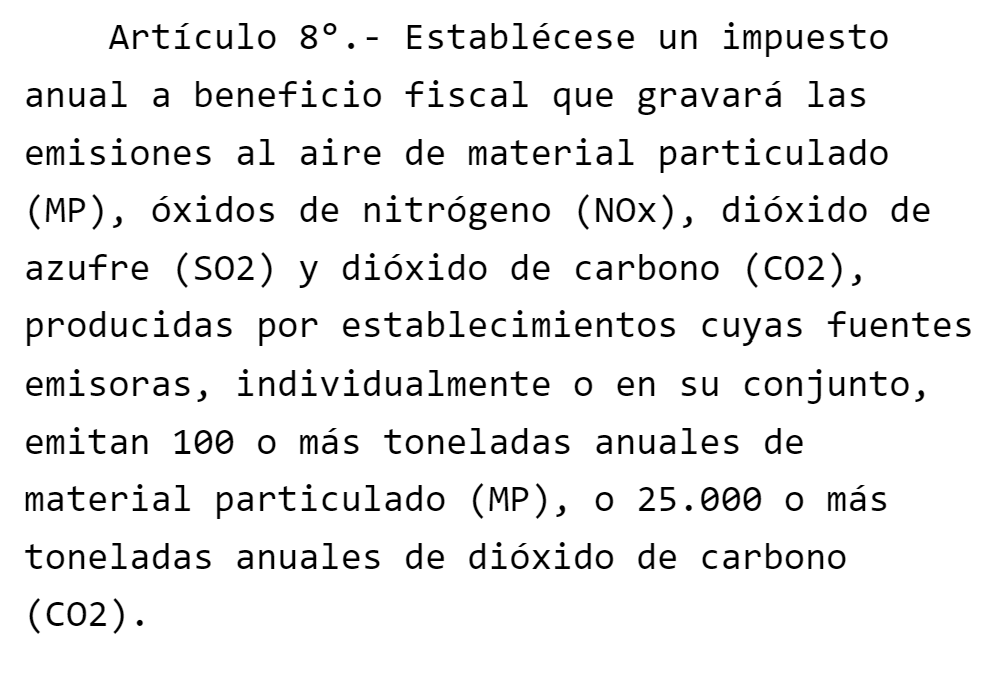 Desafíos de los Impuestos Verdes
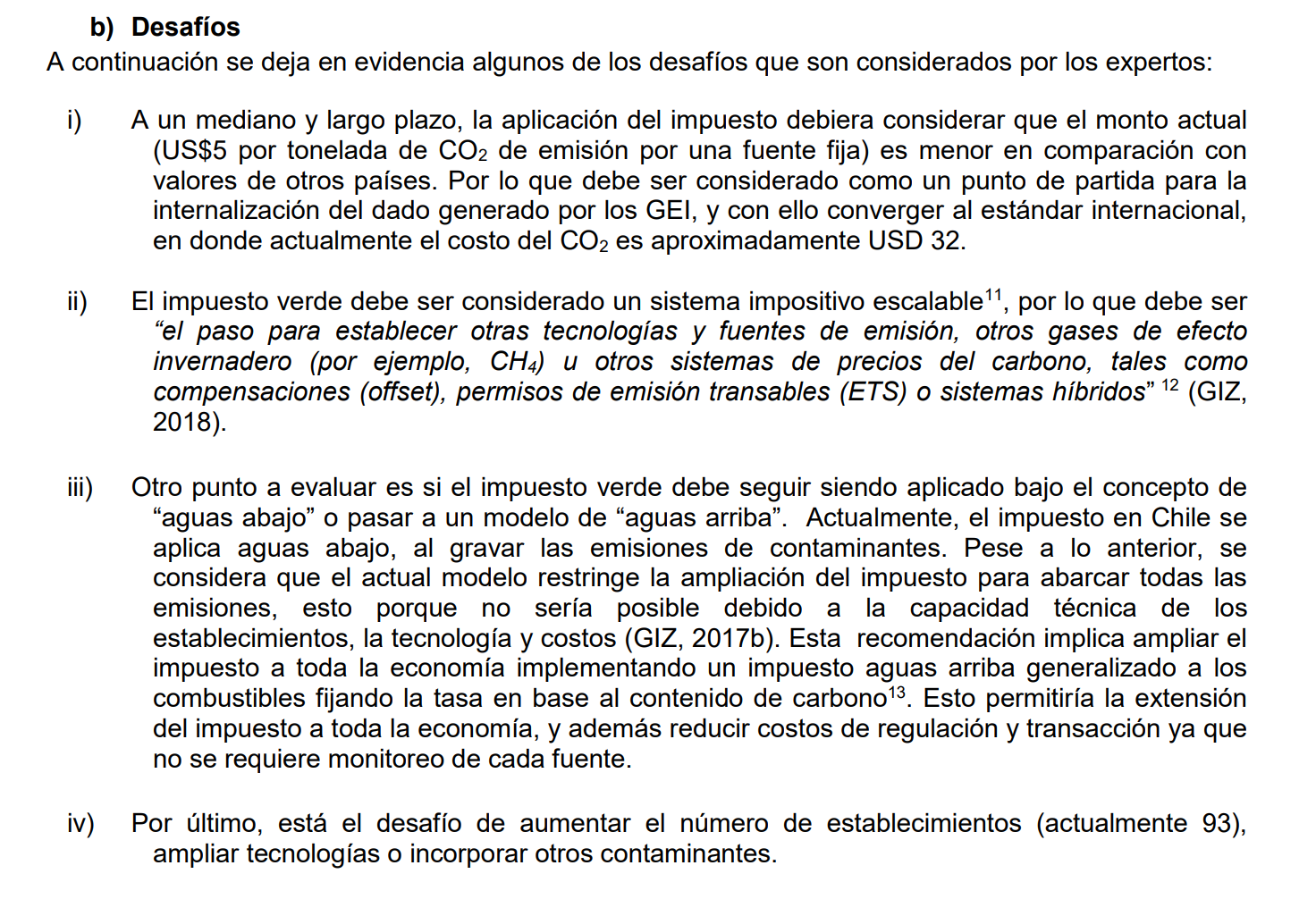 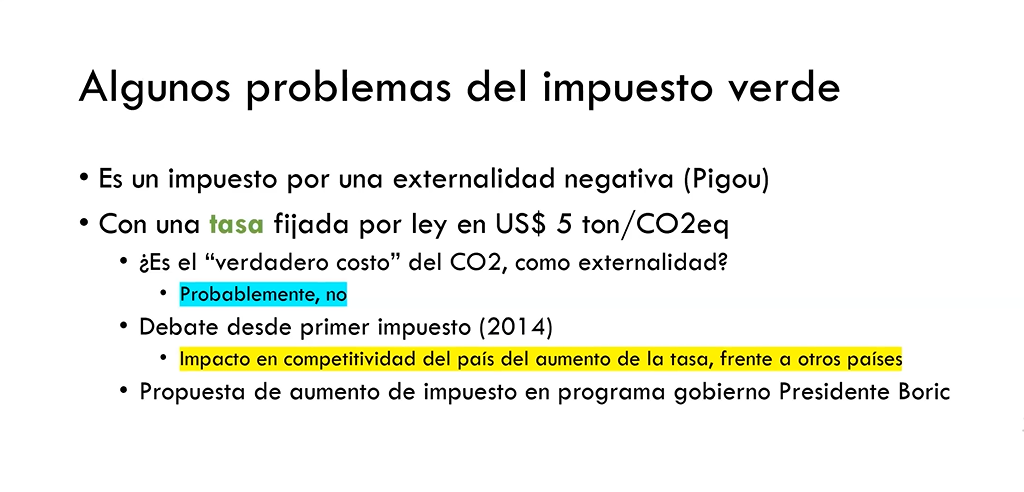 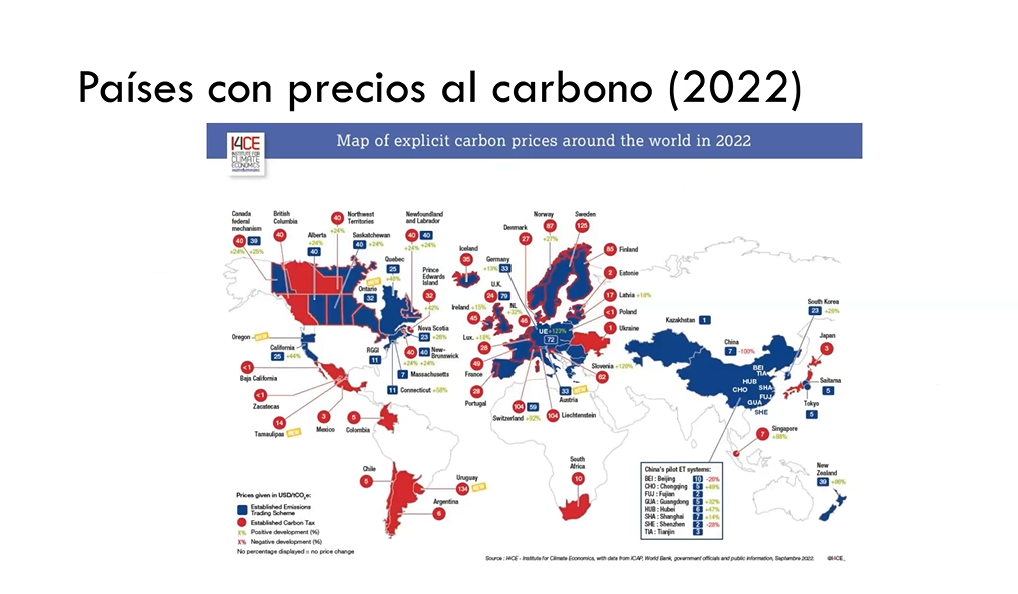 Contribuyentes del Impuesto Verde (proyección)
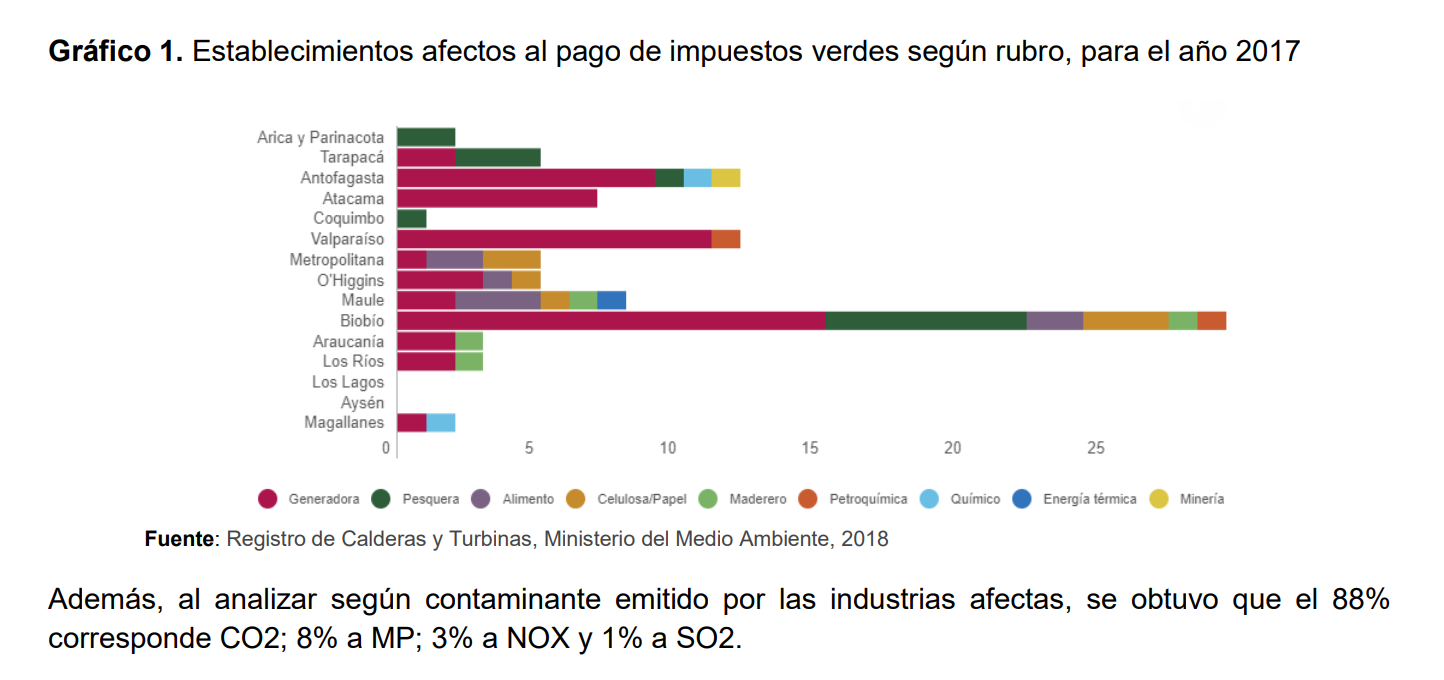 Contribuyentes del Impuesto Verde
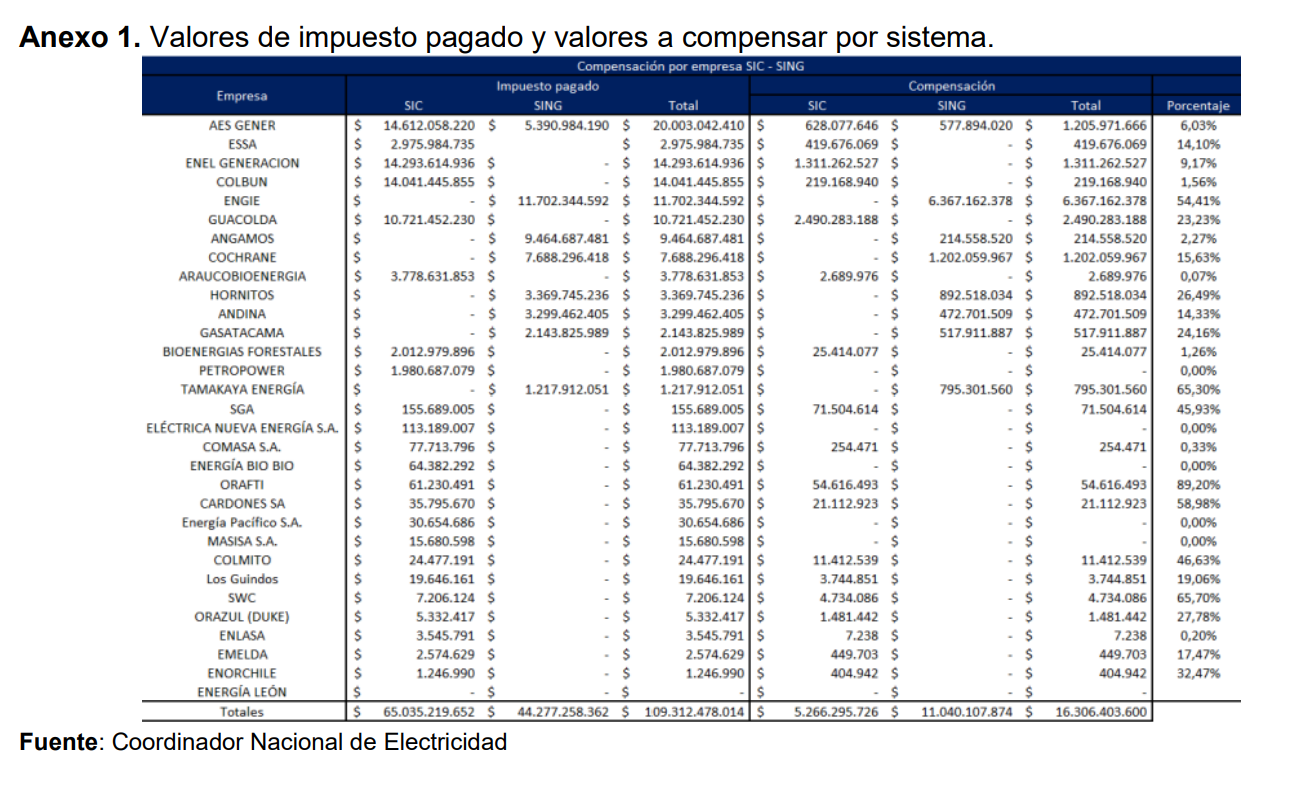 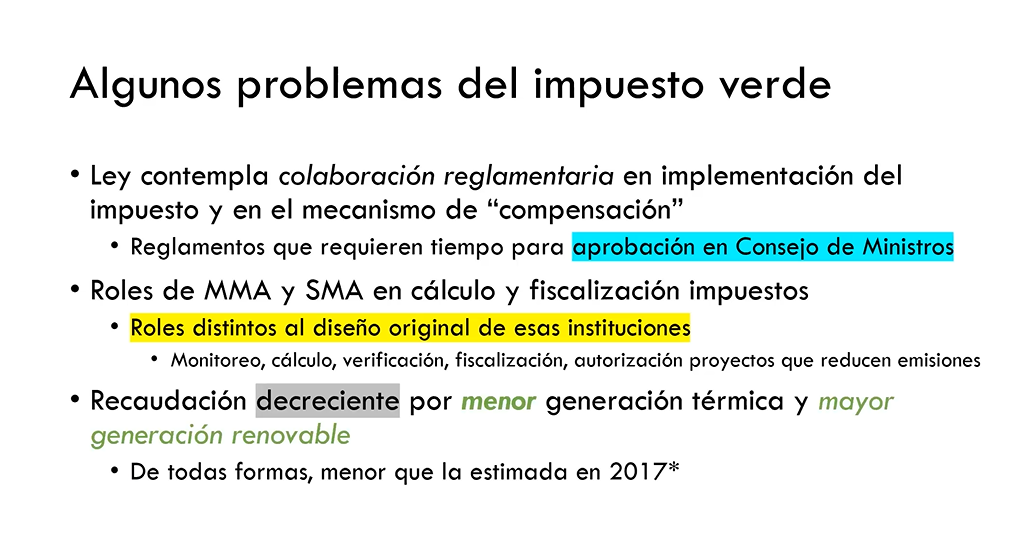 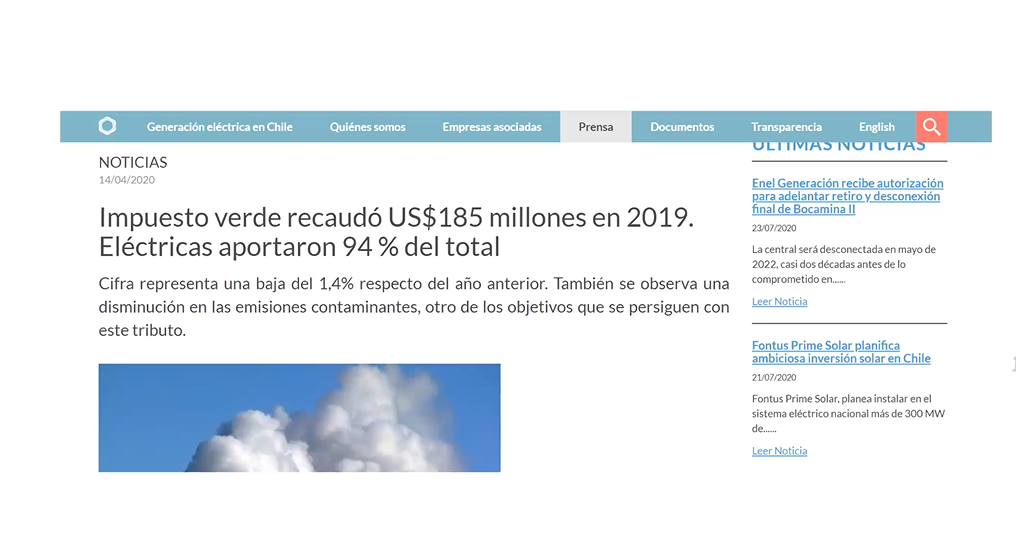 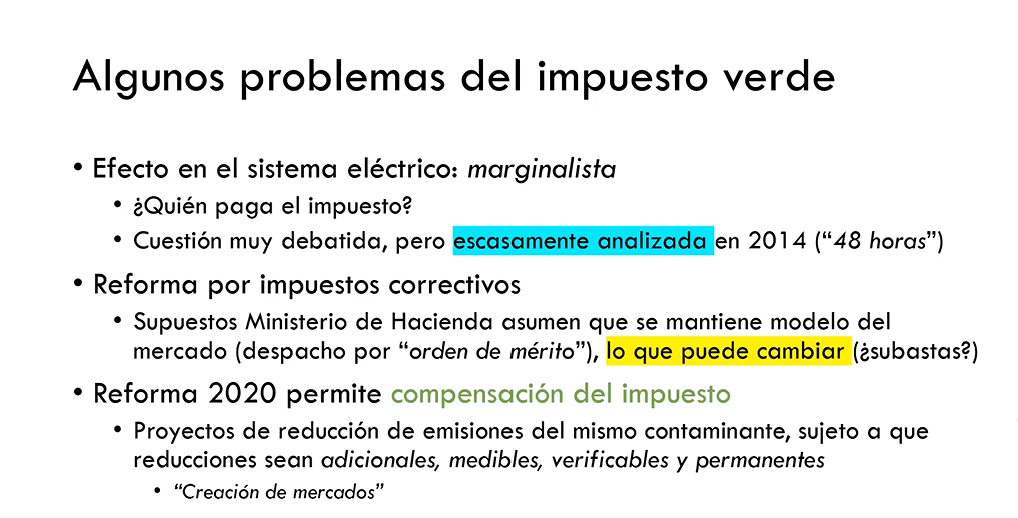 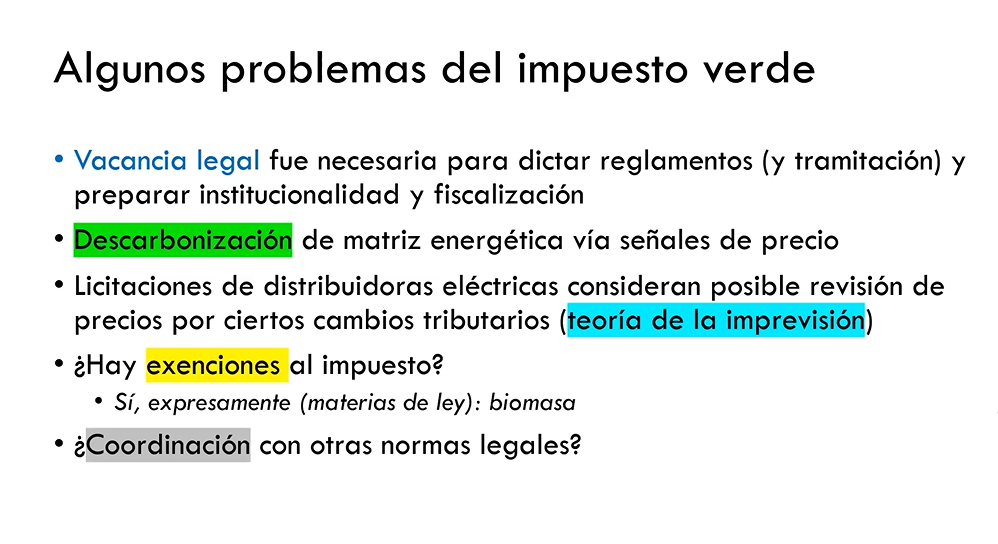 Impuestos Verdes – Fuentes fijas
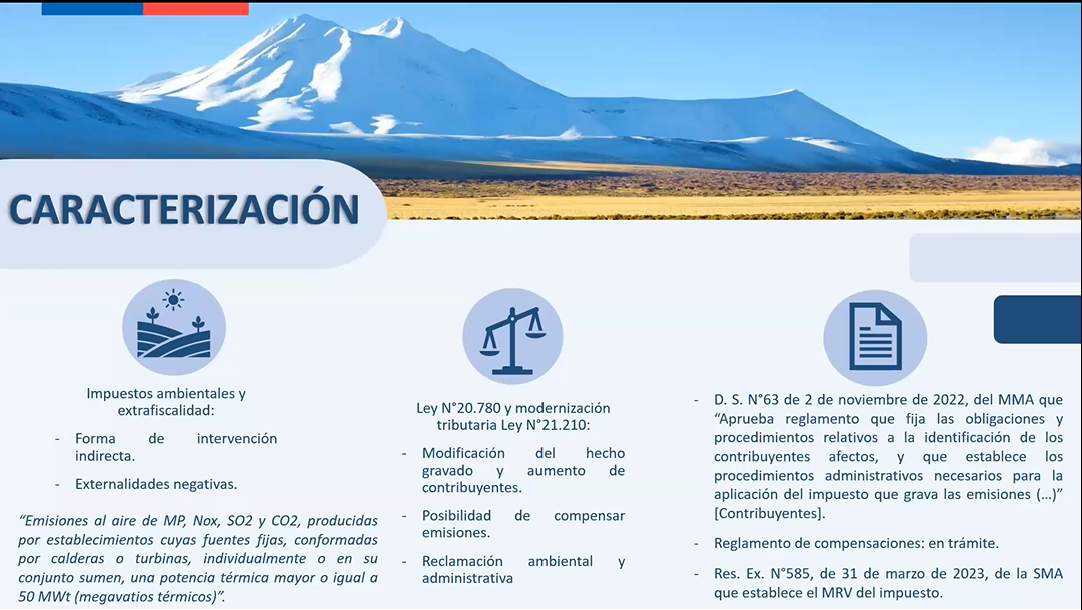 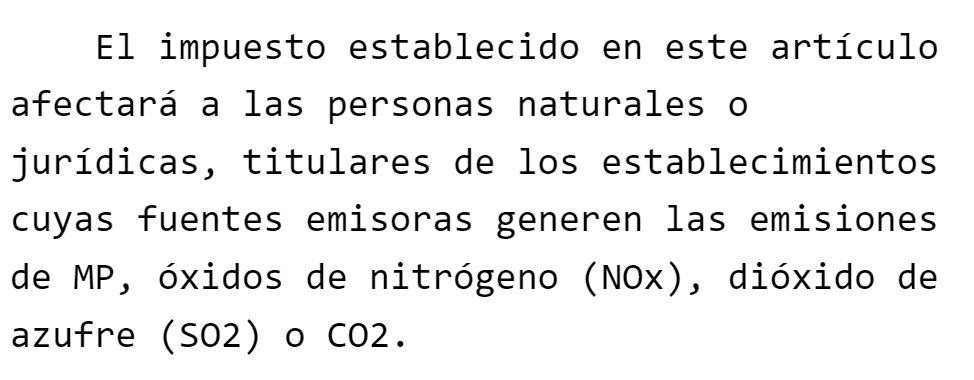 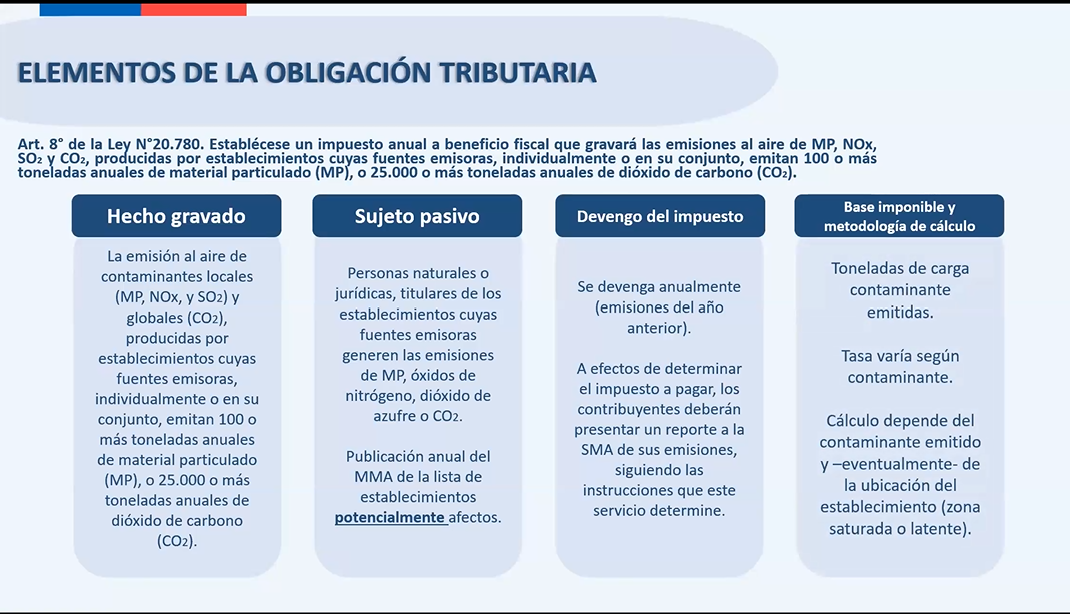 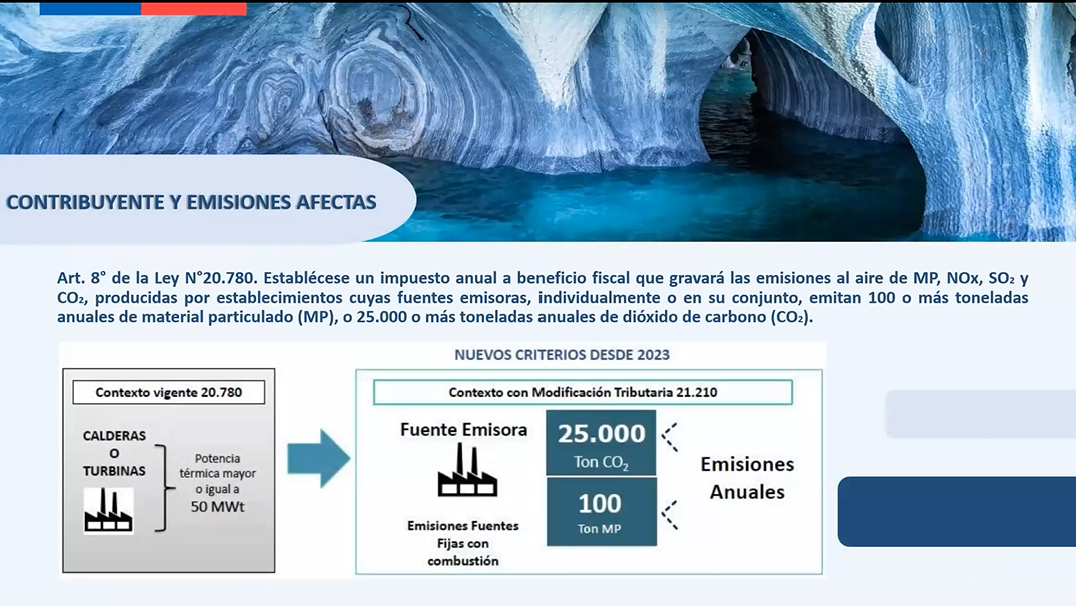 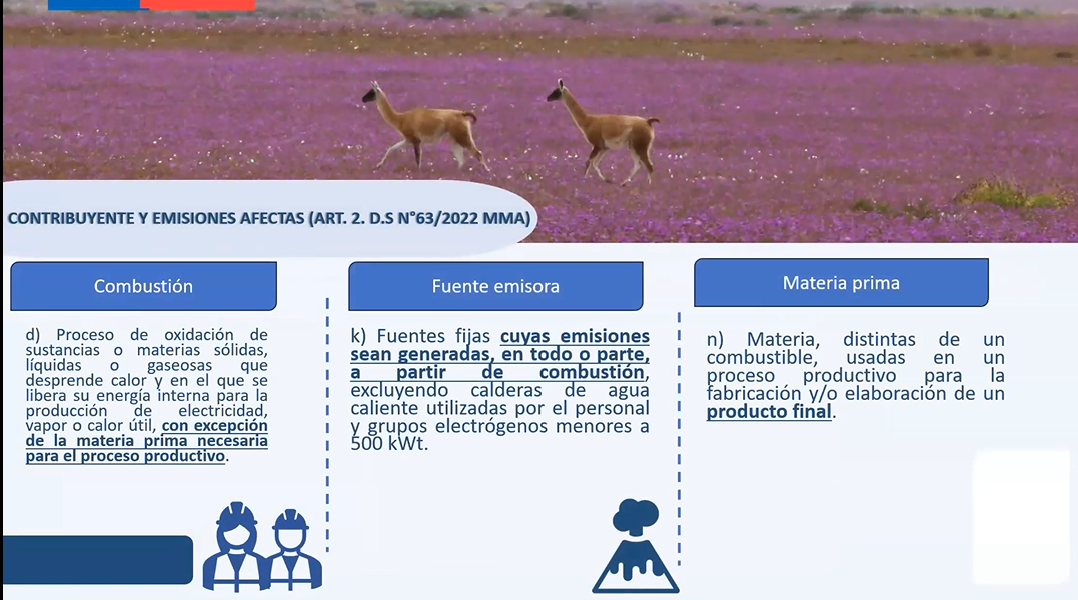 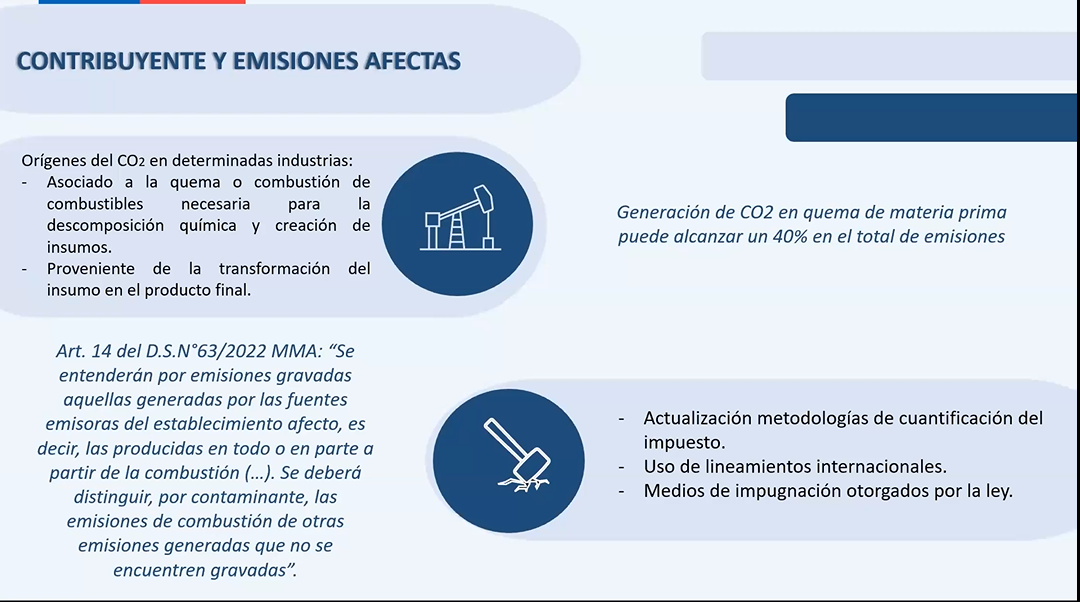 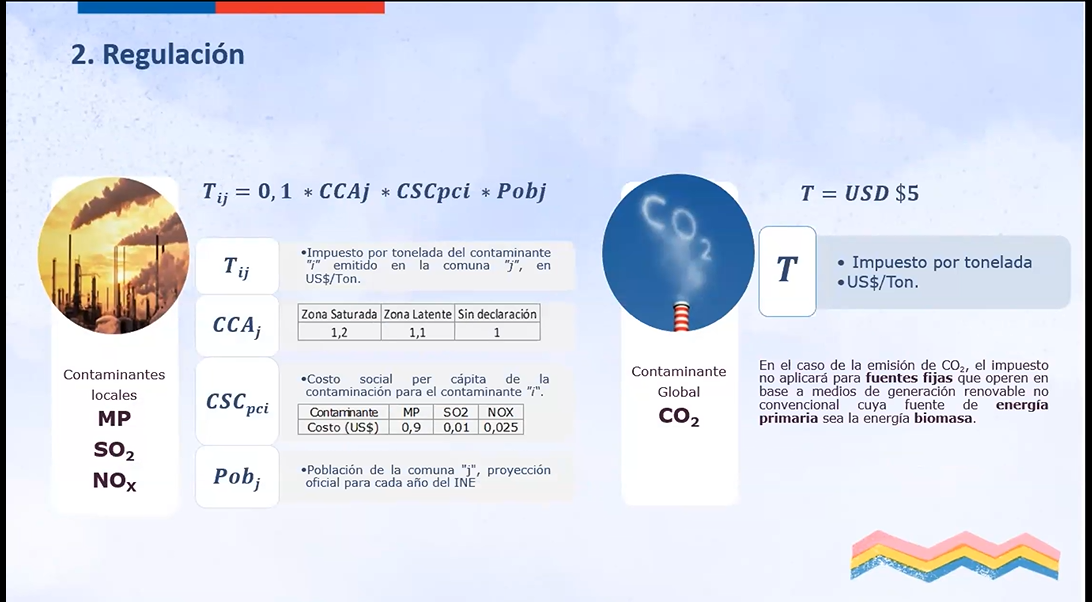 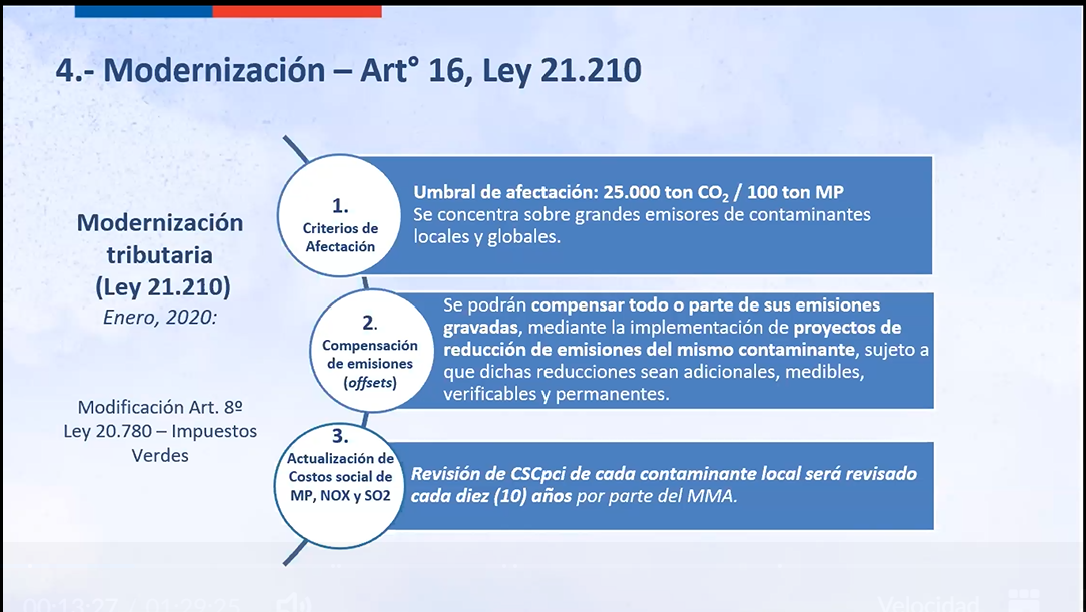 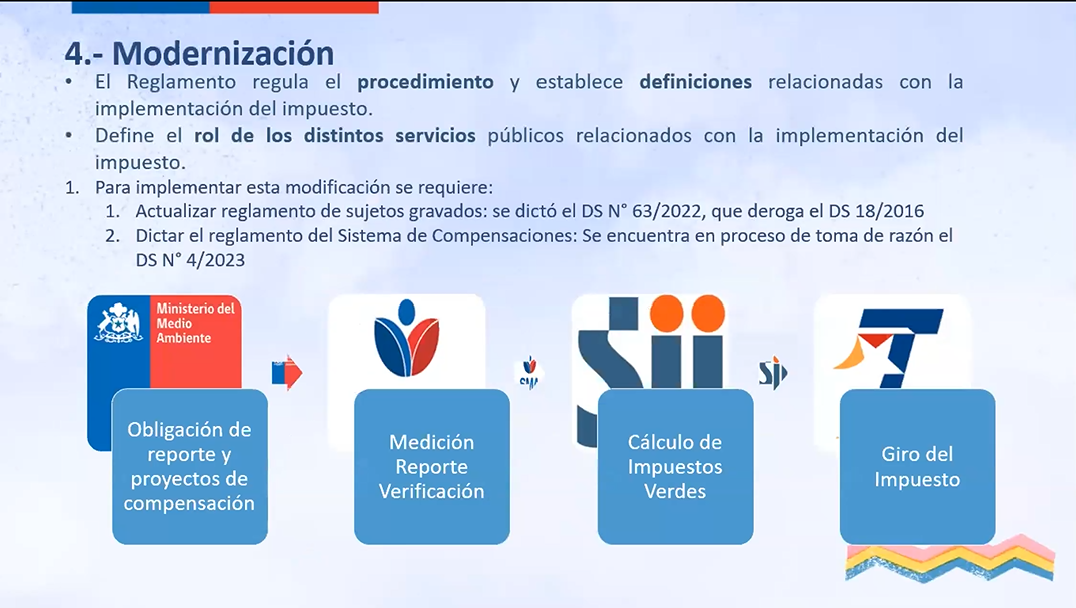 Determinación del Impuesto Verde (fuentes fijas)
La Superintendencia del Medio Ambiente deberá enviar al Servicio de Impuestos Internos un informe con los datos y antecedentes necesarios para que proceda al cálculo y giro del impuesto a los contribuyentes que se encuentren afectos conforme a este artículo. 
Asimismo, la Superintendencia del Medio Ambiente notificará dicho informe, contenido en una resolución, a los contribuyentes que se encuentren afectos conforme a este artículo. 
La referida resolución podrá impugnarse administrativamente ante la Superintendencia del Medio Ambiente o reclamarse ante el Tribunal Ambiental correspondiente del lugar en que se haya dictado la referida resolución, suspendiéndose la emisión del giro hasta la notificación de la resolución administrativa o jurisdiccional que se pronuncie definitivamente sobre la misma.
Determinación del Impuesto Verde (fuentes fijas)
En caso que la Superintendencia del Medio Ambiente, de oficio o a petición de parte, o el Tribunal Ambiental, mediante sentencia ejecutoriada, modifiquen los antecedentes que fundamenten el giro, el Servicio de Impuestos Internos emitirá el giro dentro de quinto día que sea notificado de las modificaciones por la Superintendencia del Medio Ambiente o el Tribunal Ambiental, según corresponda.

Del giro emitido por el Servicio de Impuestos Internos podrá reclamarse ante los Tribunales Tributarios y Aduaneros, de acuerdo al procedimiento establecido en el artículo 123 y siguientes del Código Tributario, sólo en caso que no se ajuste a los datos o antecedentes contenidos en el informe enviado por la Superintendencia del Medio Ambiente o a los que fundamentaron un nuevo giro, según corresponda.

El Servicio de Impuestos Internos, mediante resolución, determinará la forma y plazo en que la Superintendencia deba enviarle su informe, comunicarle la presentación de reclamaciones y su resolución.
Pago del Impuesto Verde (fuentes fijas)
El pago del impuesto deberá efectuarse al Servicio de Tesorerías en el mes de abril del año calendario siguiente a la generación de las emisiones, en moneda nacional, de acuerdo al tipo de cambio vigente a la fecha del pago, previo giro efectuado por el Servicio de Impuestos Internos.

    El retardo en enterar en Tesorería los impuestos a que se refiere este artículo se sancionará en conformidad a lo dispuesto en el número 11 del artículo 97 del Código Tributario.
Compensación de emisiones
Los contribuyentes afectos al impuesto establecido en este artículo, podrán compensar todo o parte de sus emisiones gravadas, para efectos de determinar el monto del impuesto a pagar, mediante la implementación de proyectos de reducción de emisiones del mismo contaminante, sujeto a que dichas reducciones sean adicionales, medibles, verificables y permanentes.
En todo caso las reducciones deberán ser adicionales a las obligaciones impuestas por planes de prevención o descontaminación, normas de emisión, resoluciones de calificación ambiental o cualquier otra obligación legal.

Sólo podrán ser ejecutados los proyectos de reducción de emisiones de MP, NOx o SO2, en la zona declarada como saturada o latente en que se generen las emisiones a compensar.
En el caso de no haberse realizado dicha declaración a la fecha de presentación del proyecto de reducción, éstos podrán realizarse en la misma comuna en que se generen dichas emisiones, o en las comunas adyacentes a ésta.
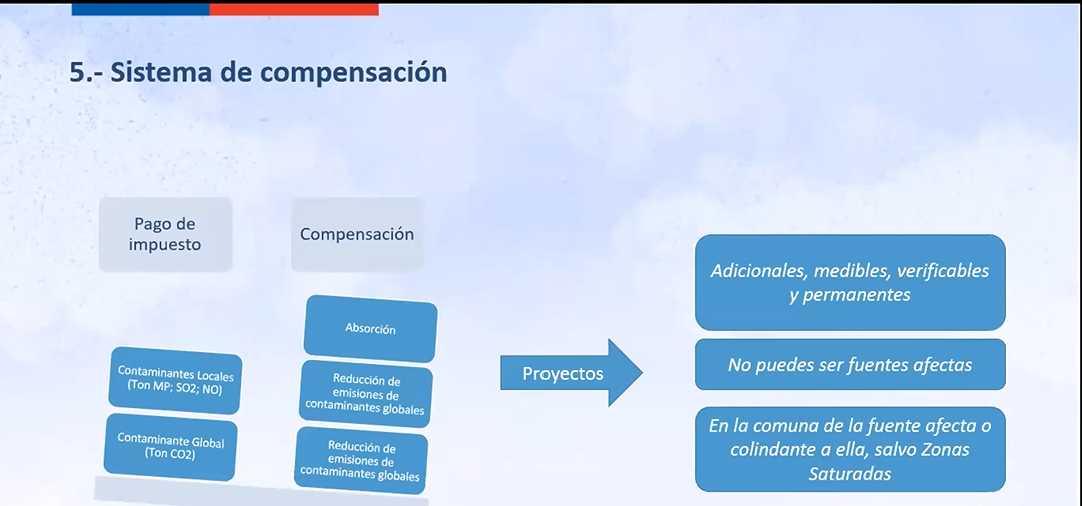 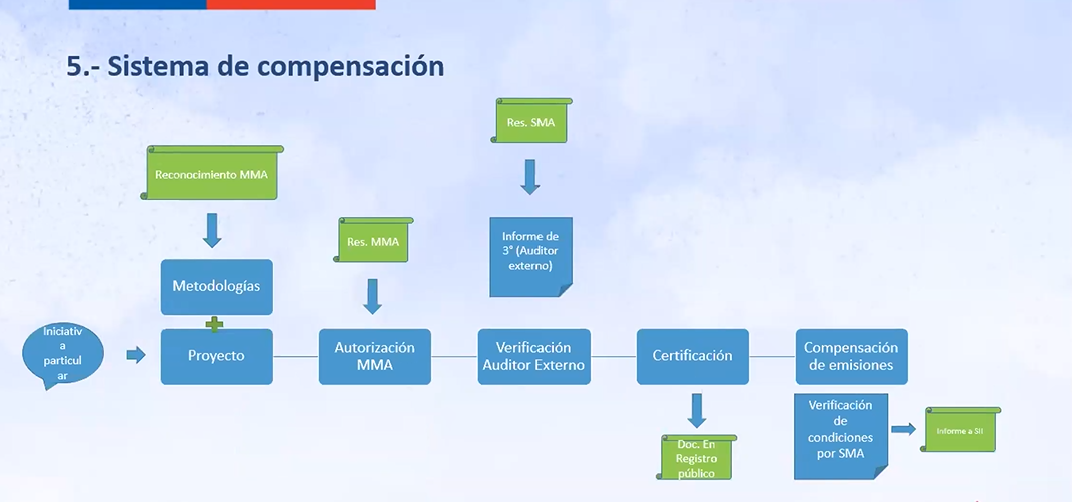 Impuestos Verdes – Fuente móvil
Ley 20.780 art. 3º
Artículo 3°.- Sin perjuicio del impuesto establecido en el Título II del decreto ley N° 825, de 1974, ley sobre Impuesto a las Ventas y Servicios, los vehículos motorizados nuevos, livianos y medianos, con las excepciones establecidas en el presente artículo, pagarán, por una única vez, un impuesto adicional expresado en unidades tributarias mensuales, conforme a la siguiente fórmula:

Impuesto en UTM = [(35 /rendimiento urbano (km/lt)) + (120 x g/km de NOx)] x (Precio de venta x 0,00000006)

Donde…

g/km de NOx, corresponde a las emisiones de óxidos de nitrógeno del vehículo.
Ley 20.780 art. 3º
El Ministerio de Transportes y Telecomunicaciones determinará el rendimiento urbano y las emisiones de óxidos de nitrógeno a que se refiere la fórmula precedente, medidos y reportados según el ciclo de ensayo, de conformidad a las condiciones que al efecto se establezcan en un reglamento dictado por dicha repartición, a partir de la información constatada en el proceso de homologación vehicular o de otro que determine cuando, de acuerdo a la normativa vigente, dicho proceso no sea aplicable.

    Para efectos de la precitada fórmula, el precio de venta incluye el impuesto establecido en el Título II del decreto ley N° 825, de 1974, ley sobre Impuesto a las Ventas y Servicios.
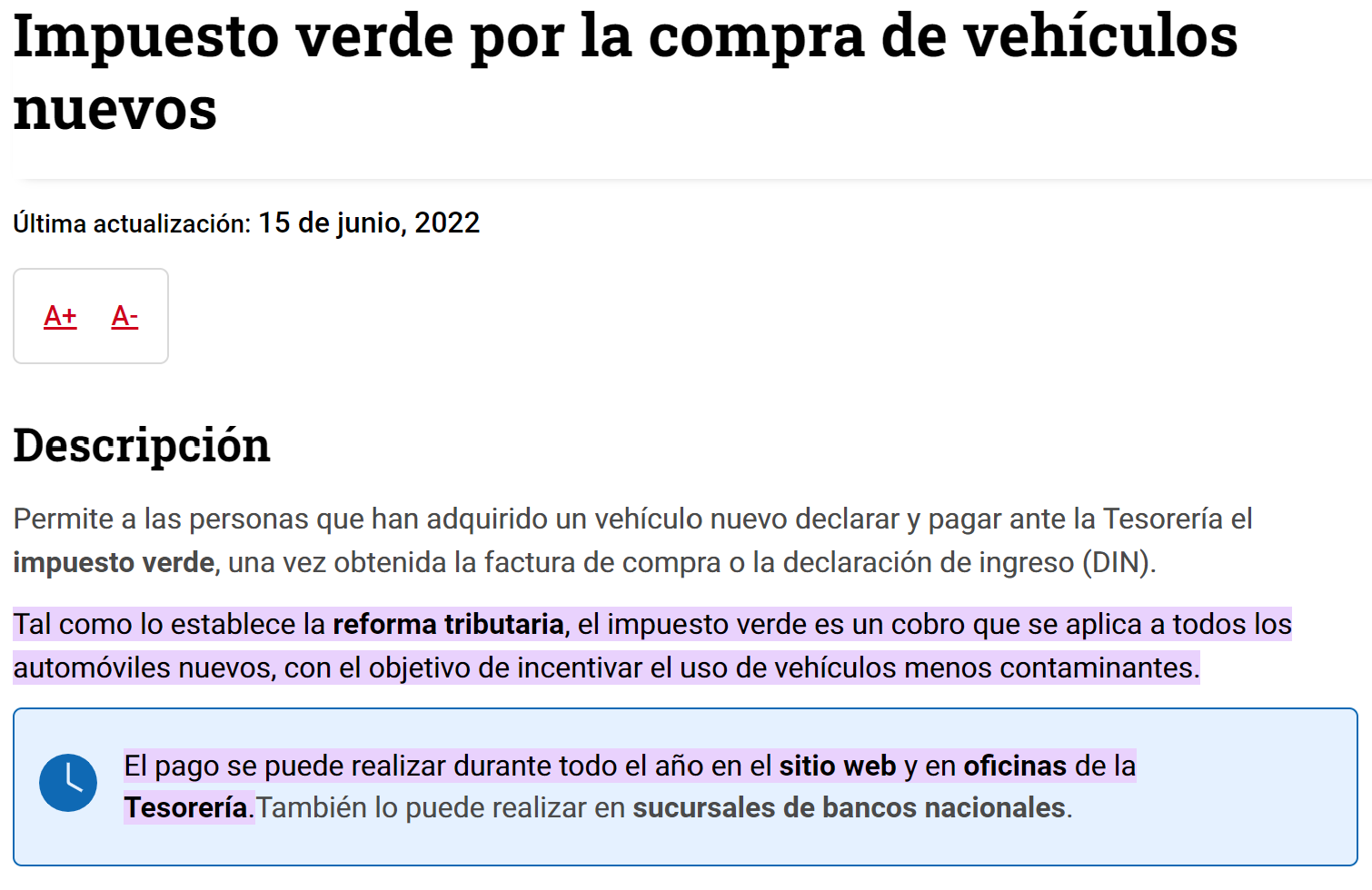 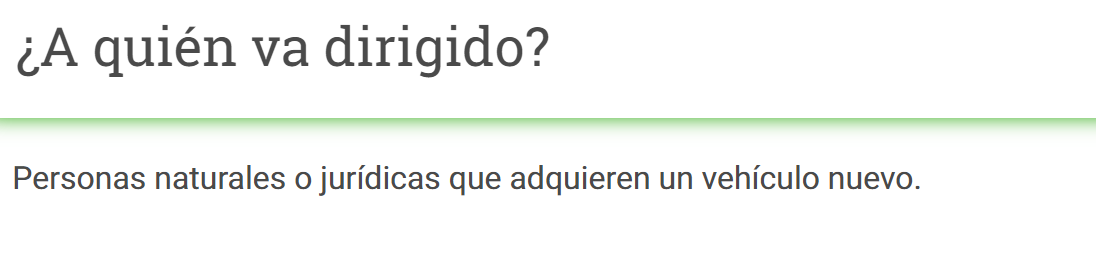 Determinación del impuesto y exenciones.
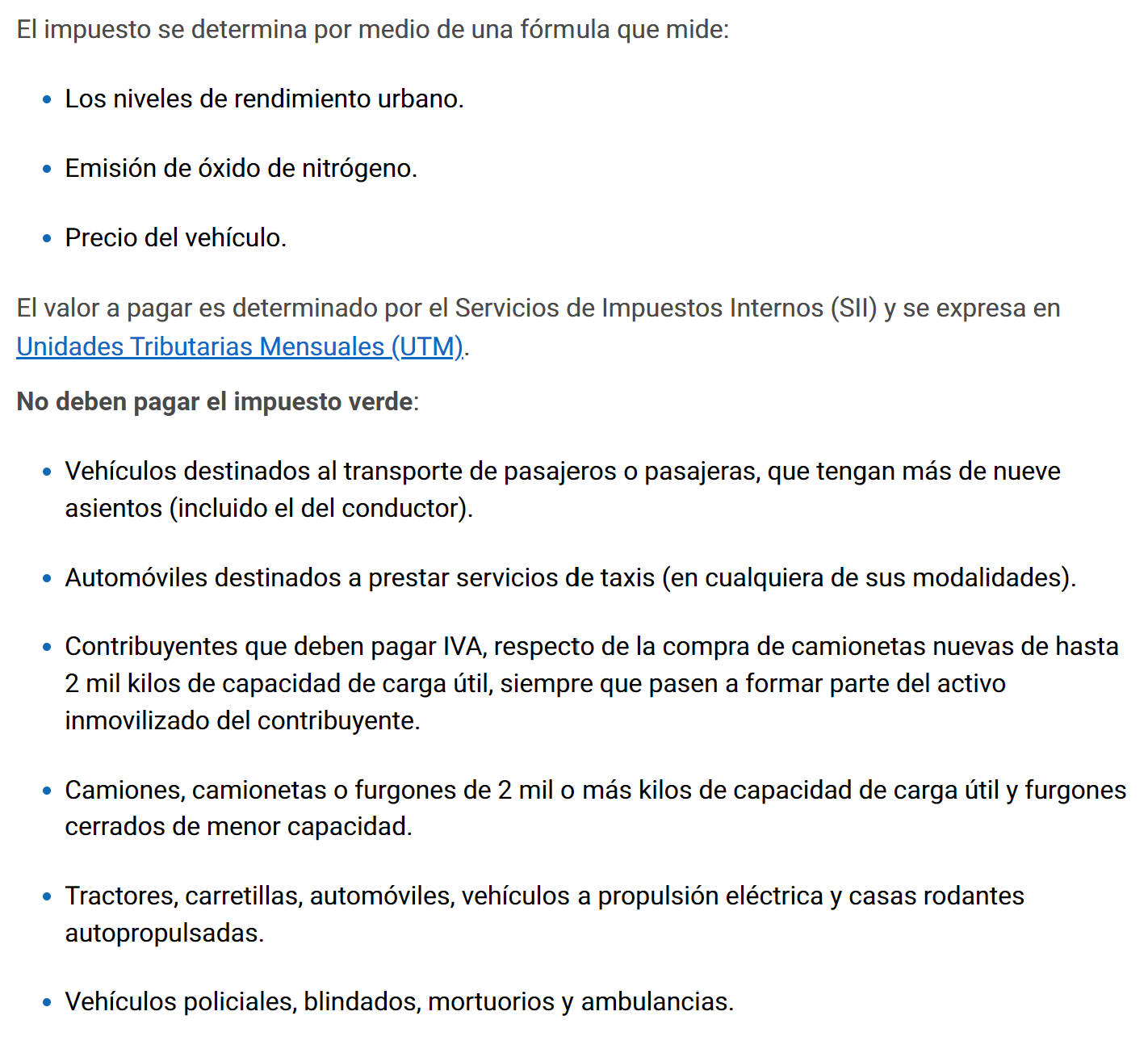 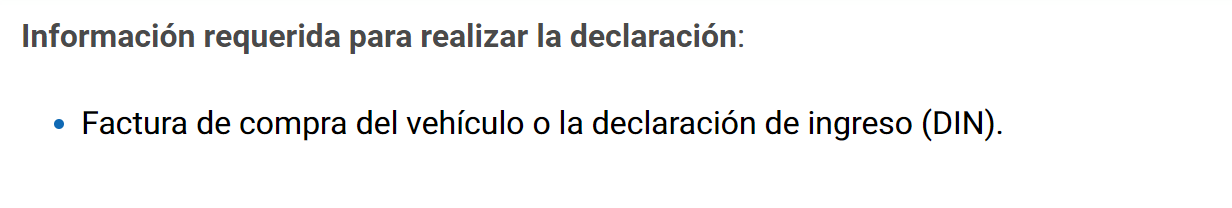 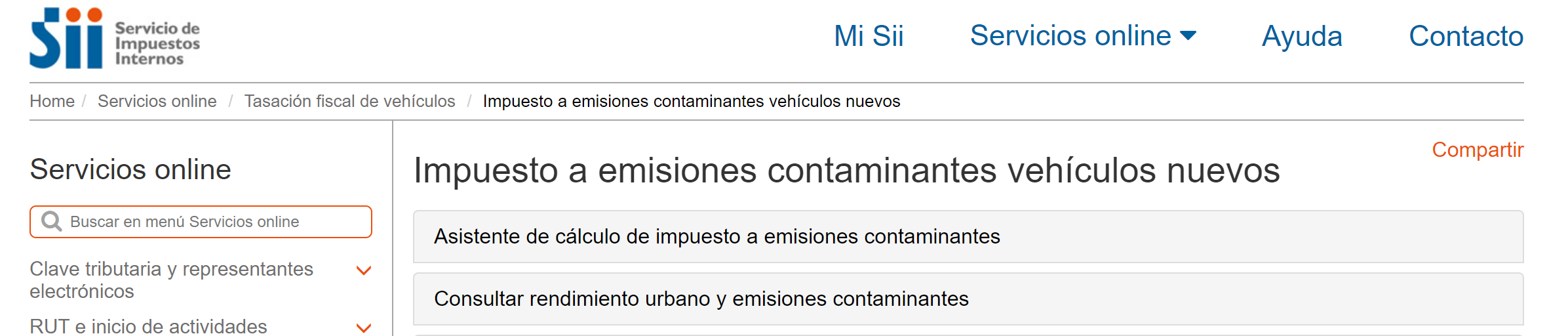 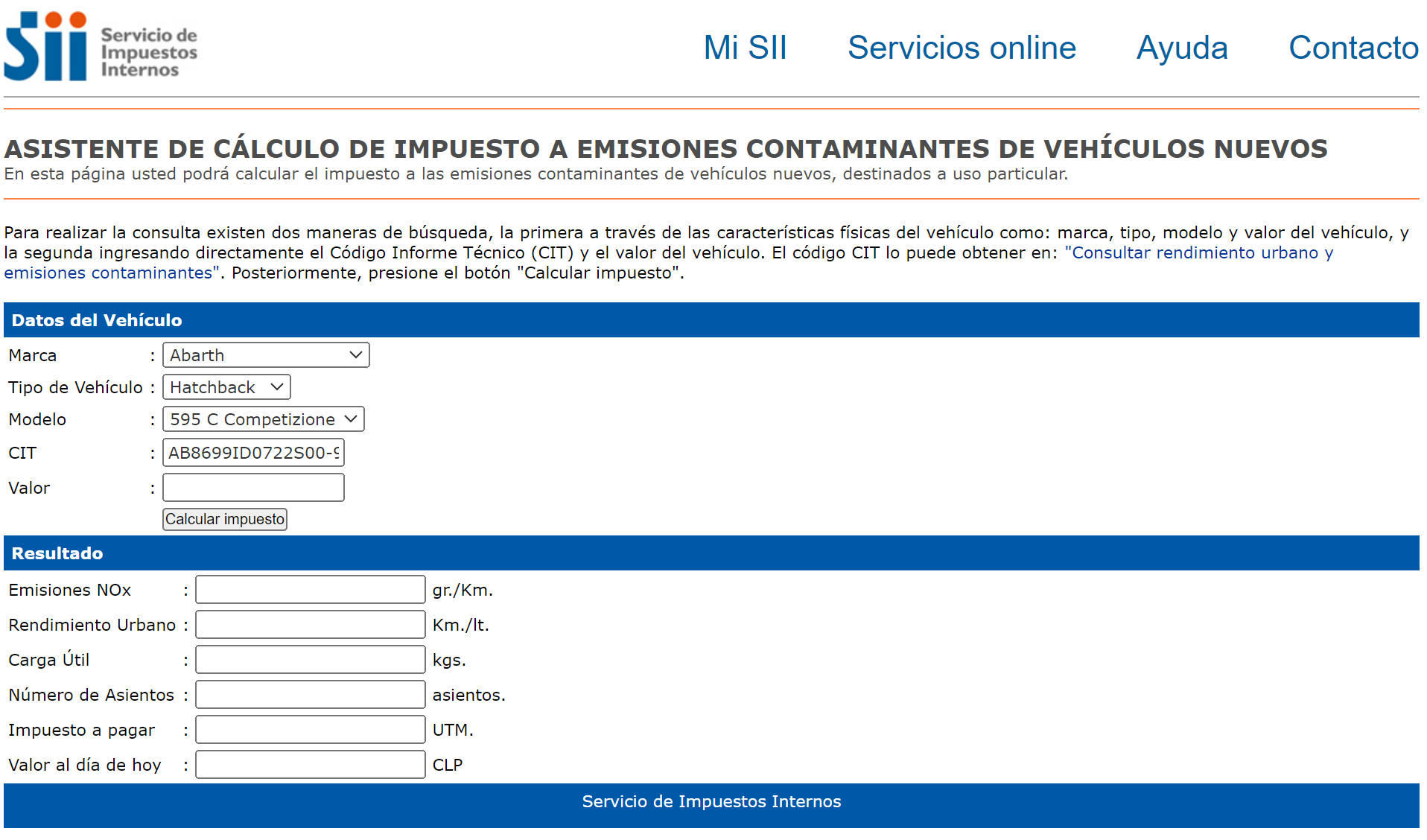 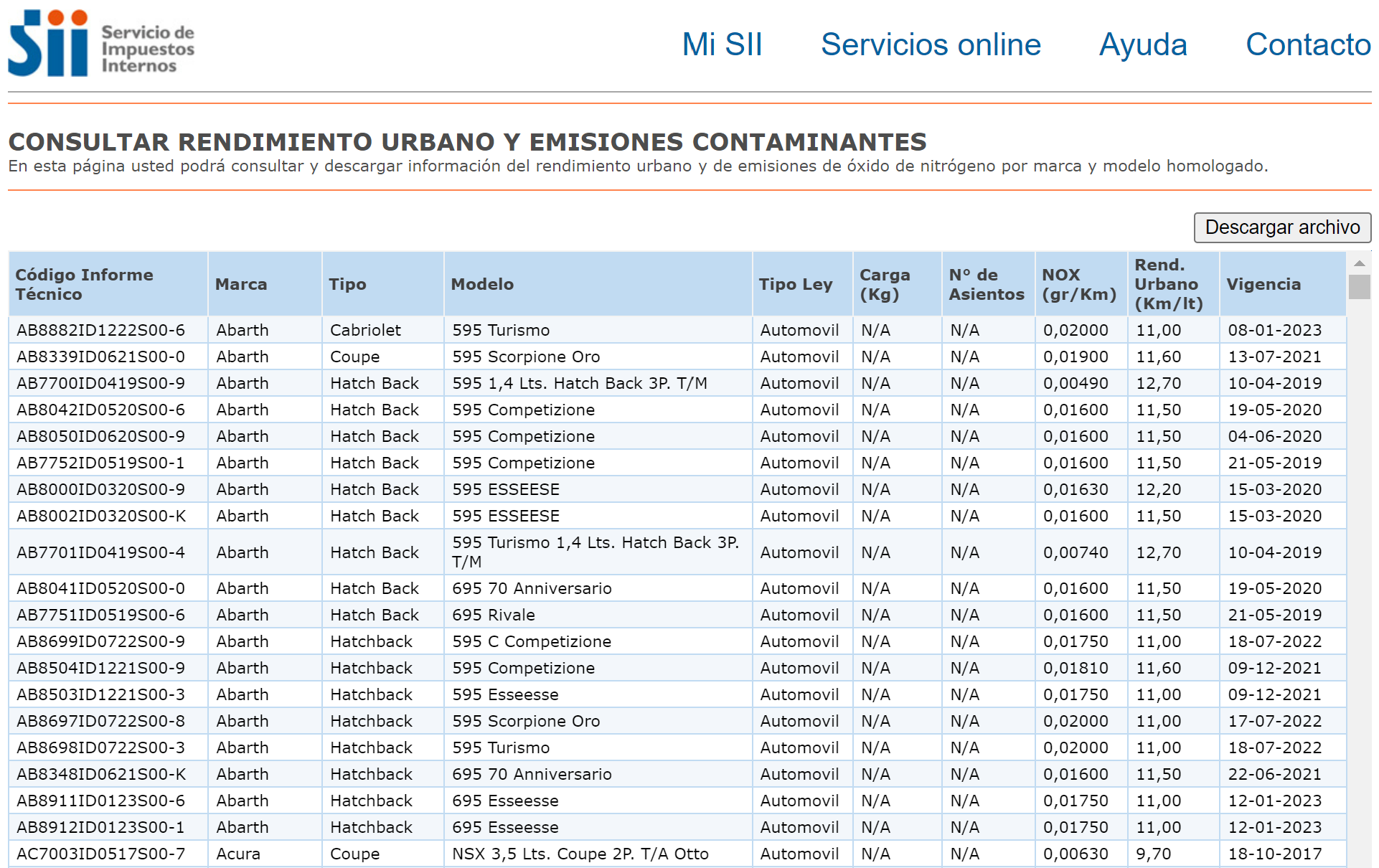 Forma de pago
El impuesto a que se refiere el presente artículo será pagado en el Servicio de Tesorería, o en las oficinas bancarias autorizadas por dicho Servicio, por la persona que deba inscribir el vehículo respectivo en el Registro de Vehículos Motorizados del Servicio de Registro Civil e Identificación, según el valor de la unidad tributaria mensual vigente a la fecha del pago. 

No se procederá a la inscripción del vehículo respectivo en el referido Registro de Vehículos Motorizados del Servicio de Registro Civil e Identificación sin que previamente se acredite el pago del impuesto antes dicho.
Forma de pago Impuesto Verde (fuente móvil). F88 TGR
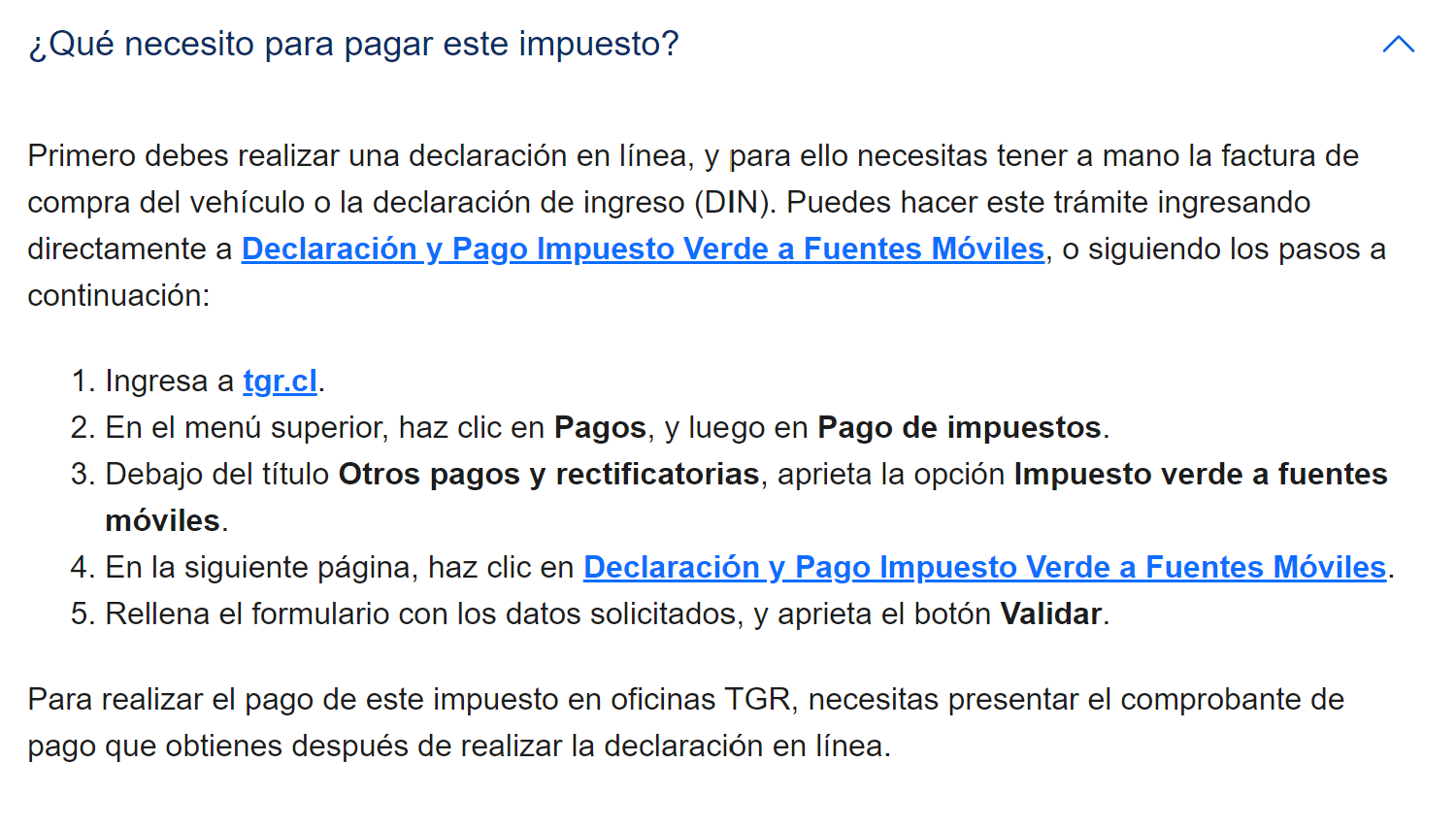 Proceso de declaración (online)
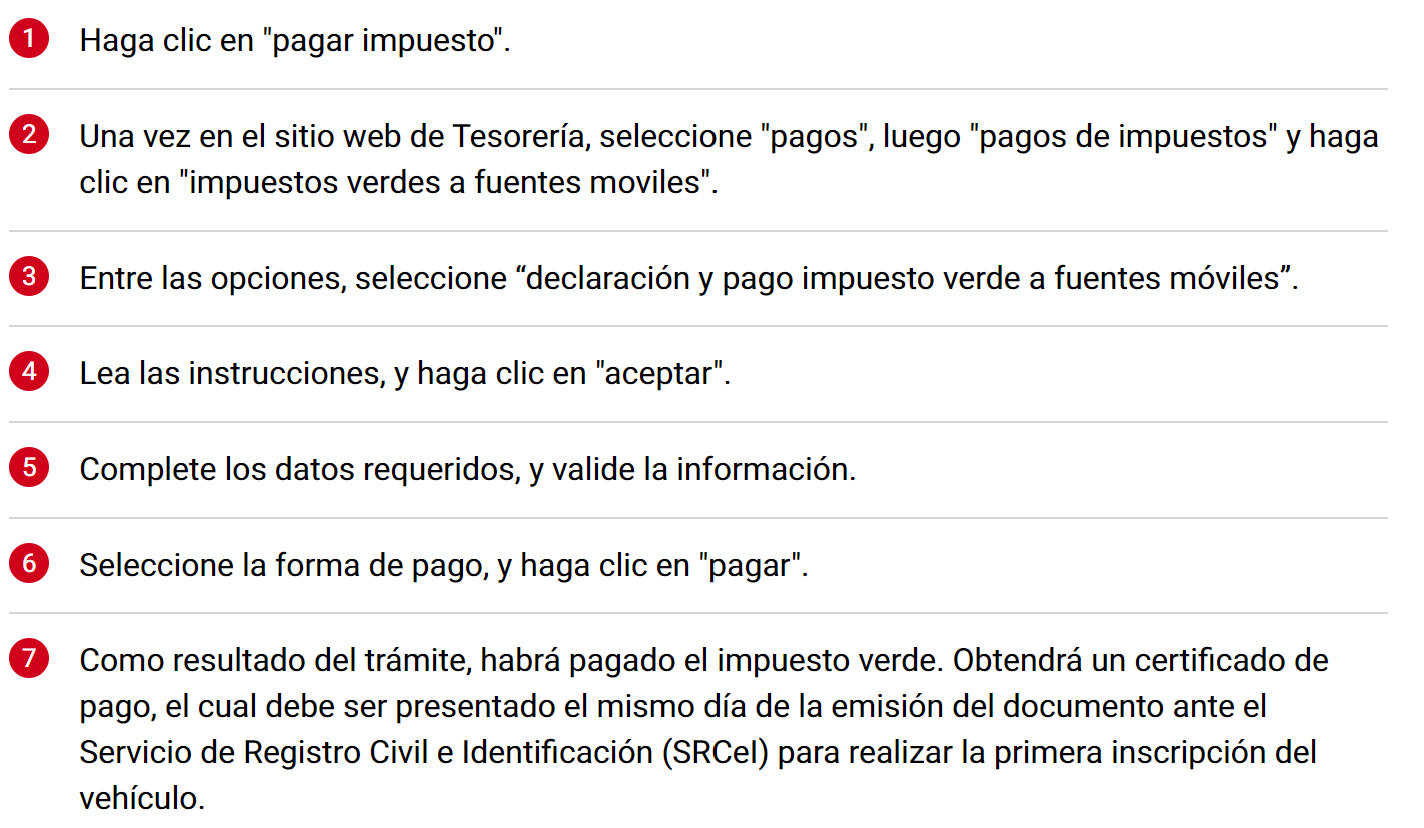 Proceso de declaración (presencial)
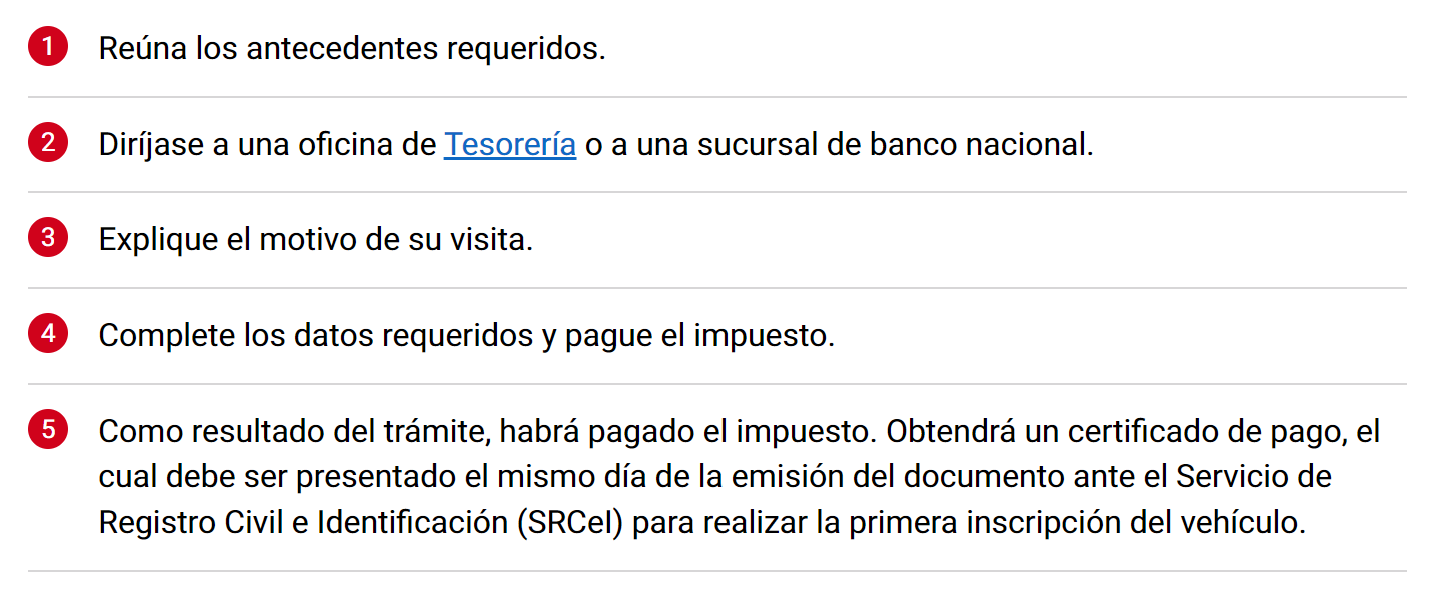 F88 TGR
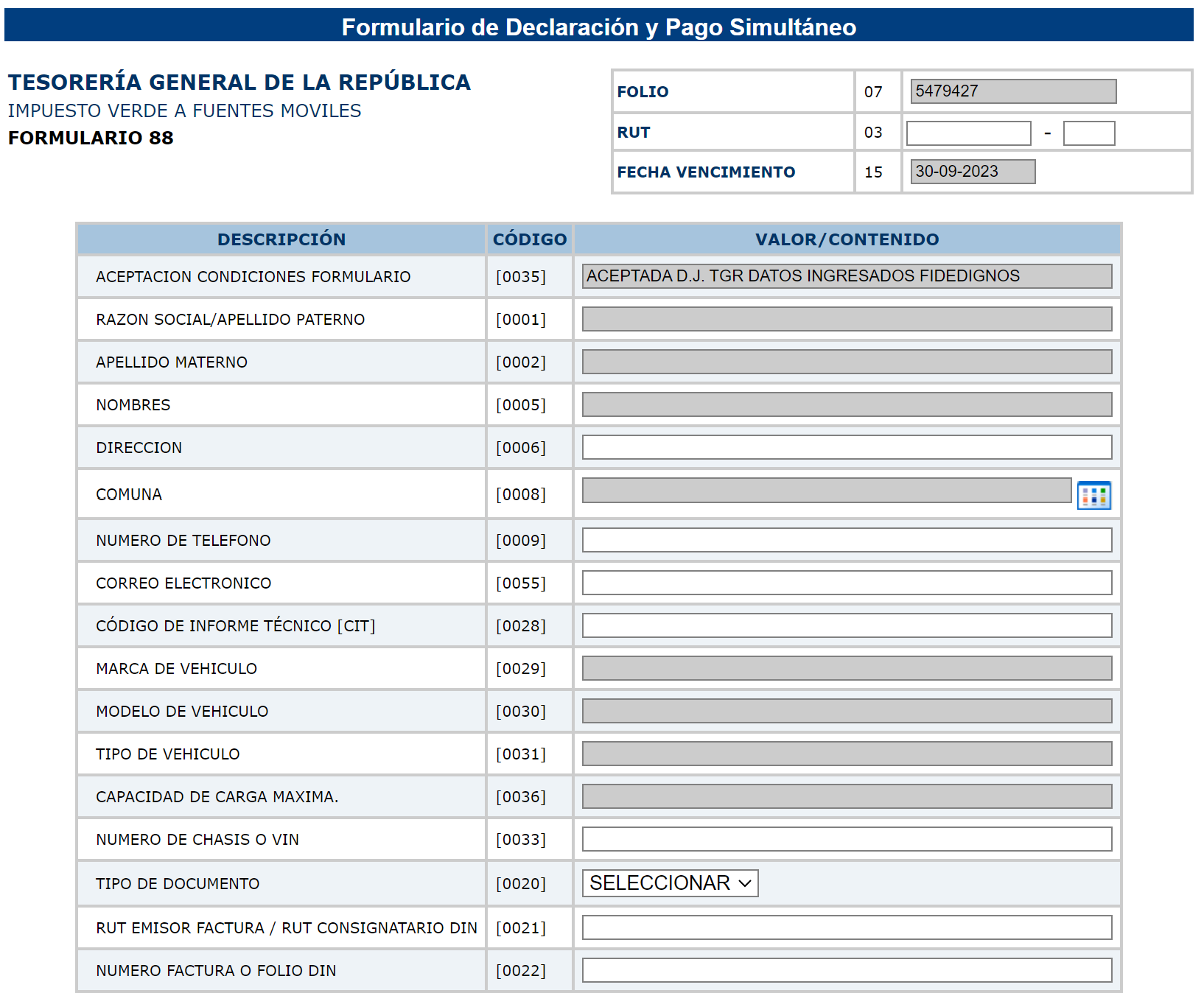 F88 TGR (cont.)
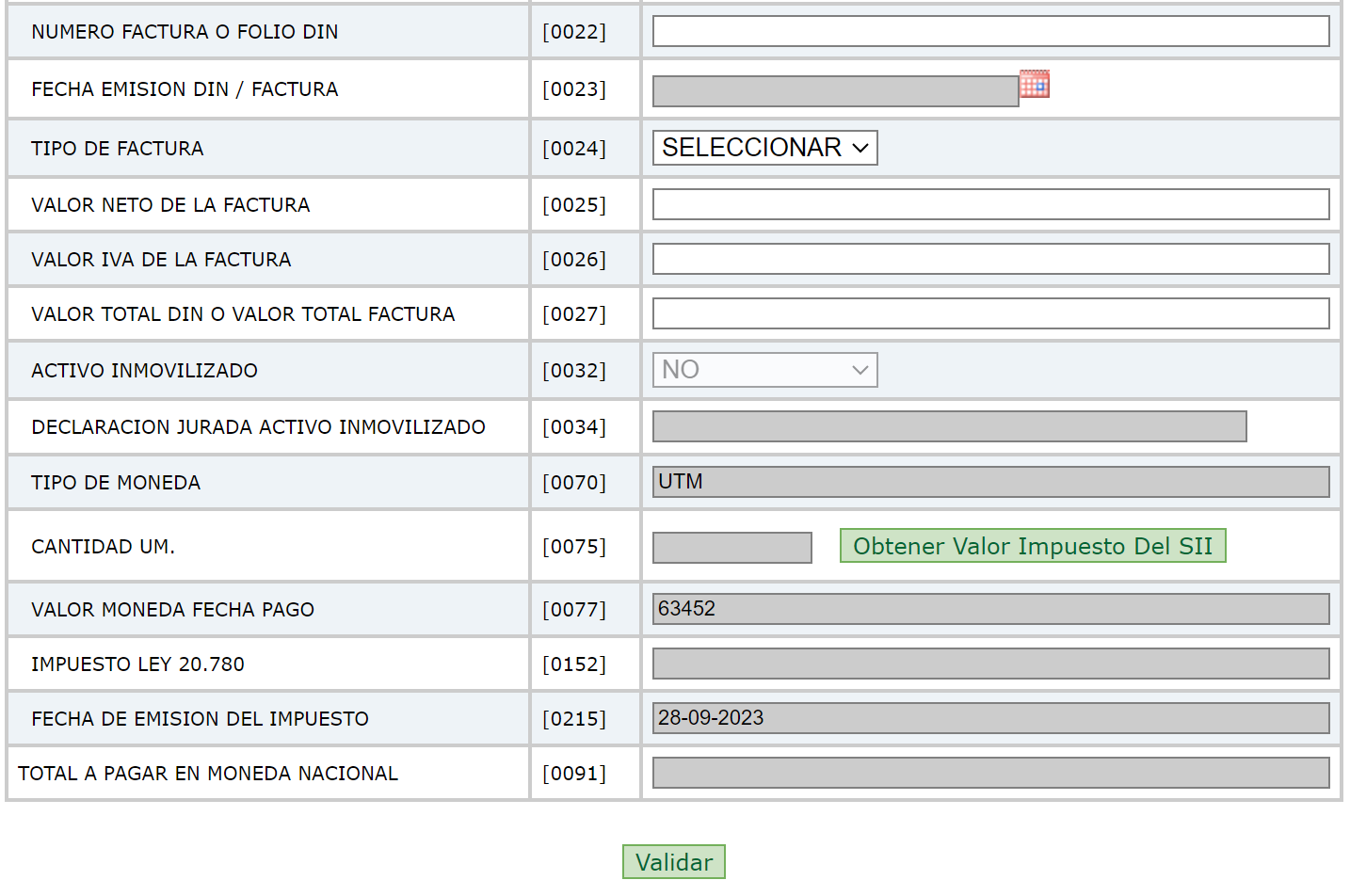 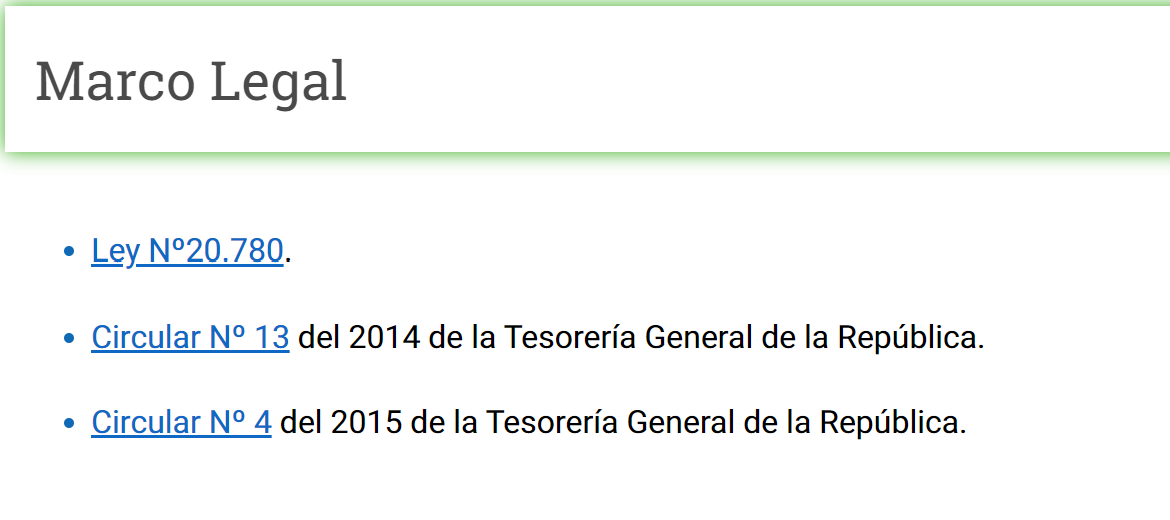